Distributive Law
Intelligent Practice
Silent 
Teacher
Narration
Your Turn
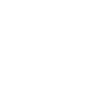 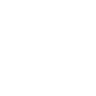 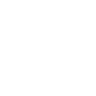 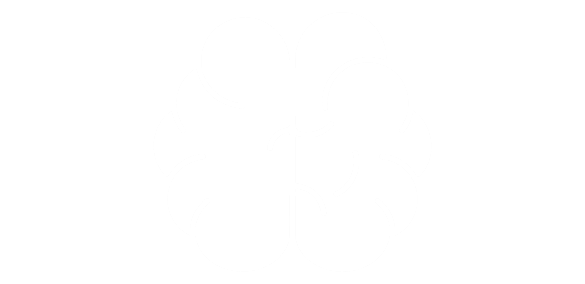 Practice
Worked Example
Your Turn
@mrdbusby
4(5 + 10)

4(3 + 10)

5(3 + 10)

5(3 + 7)

5(6 + 14)

10(6 + 14)

10(6 + 2.5)

4(4 + 2.5)

4(2.5 + 4)

8(4.3 + 2.8)
@mrdbusby
4(5 + 10)

4(3 + 10)

5(3 + 10)

5(3 + 7)

5(6 + 14)

10(6 + 14)

10(6 + 2.5)

4(4 + 2.5)

4(2.5 + 4)

8(4.3 + 2.8)
60

52

65

50

100

200

85

26

26

56.8
42

23

46

9

27

31.5

34.5
@mrdbusby